Asda Income Tracker
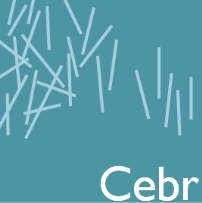 M a k i n g   B u s i n e s s   S e n s e
Centre for Economics and
Business Research ltd

Unit 1, 4 Bath Street, London
EC1V 9DX
t  020 7324 2850
w  www.cebr.com
Report: May 2015
Released: June 2015
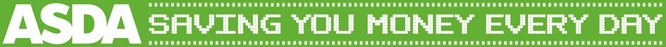 Contents
Asda Income Tracker
Introduction					03Headlines						04Constructing the Income Tracker 		05Dashboard						06Income Tracker trends				07Cost of living					09Labour market					11
Contact						12Data charts & tables				13Method update					17
Method notes					18
Disclaimer						20
2
Introduction
Asda Income Tracker
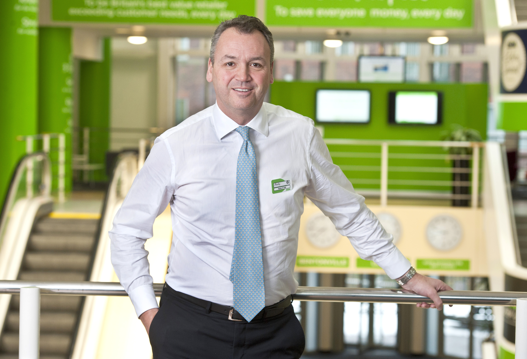 “With discretionary incomes continuing to rise families will be able to enjoy more than just the weather this month. Household finances are improving, the purse strings are loosening and we’re seeing people preferring to spend their hard-earned cash on activities for all the family to enjoy.” 

“What’s clear to me is that as family spending power shows no sign of abating and employment levels remain static, households can be confident in a bright summer ahead.”
Andy Clarke Asda President and CEO
3
Headlines – Asda Income Tracker
Headlines
The average UK household had £188 a week of discretionary income in May 2015, up by £18 a week on the same month a year before.

While consumer price inflation returned to positive territory in May, the continued acceleration in wage growth seen since the middle of 2014 helped the Income Tracker to a new record high this month. 

With the outlook for inflation remaining relatively weak until later in the year, rising real wages are likely to provide further boosts to family spending power in the coming months.
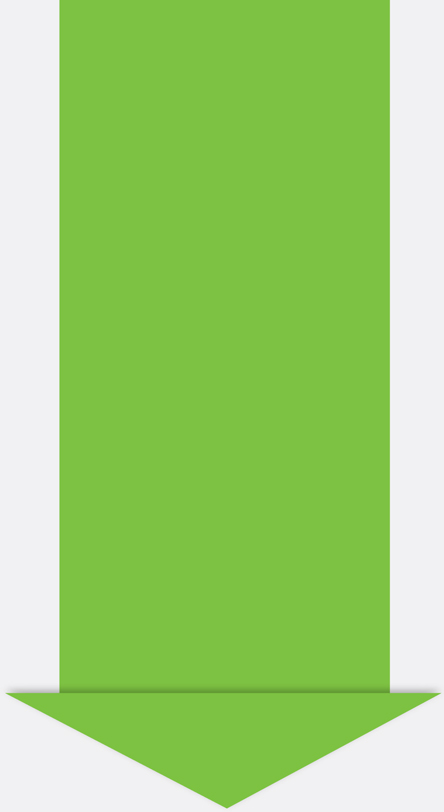 Family spending power was up by £18 a week year on year
 in May

(an 10.3% annual increase)
“Households have now benefitted from 20 consecutive months of year-on-year increases in spending power, a strong turnaround from the persistent squeeze seen in recent years.”

“After the tumultuous period for household finances, families appear to have used some of the increase in discretionary income to save for a rainy day. However, with finances continuing to improve, consumers are likely to enjoy the ability to spend more over the summer months.”

Sam Alderson, Economist, Cebr
4
Constructing the Asda Income Tracker
Model
Total household
income

£735 per week
e.g. national insurance contributions, income tax
Net income

£618 per week
-
=
Taxes
£117 per week
e.g. wages, investment income, pensions, social security, self employment earnings
i.e. take home pay
e.g. food, clothing, housing costs, bills, transport, communication costs, health, children’s schooling, house maintenance and repair
Average family
spending power

£188 per week
Net income

£618 per week
-
=
Cost of living
£430 per week
i.e. take home pay
e.g. holidays, cinema, theatre, eating out, toys, sports, savings, jewellery, national lottery and other gambling payments, computer software and games
5
Asda Income Tracker Dashboard: May
Dashboard
Indicator
Annual percentage change
Recent trend
Regular earnings growth (Apr)
+2.7% (excl. bonuses)
Employment growth (Apr)
+1.4% (+424,000 employment on year)
Unemployment rate (Apr)
5.5% (-1.1 % points on year)
Net income
+3.2%
Mortgage costs
+0.2%
-1.8%
Food & non-alcoholic drinks
Vehicle fuels
-11.0%
Home electricity, gas & fuel
-3.1%
Essential item inflation
-0.1%
Family spending power
+10.3%
KEY
IMPROVING TREND
NO SIGNIFICANT CHANGE IN TREND
DETERIORATING TREND
* three-month average, to month stated 	**unemployment rate for three months to month stated
6
Income Tracker Trends
Faster wage growth boosts Income Tracker
The Asda Income Tracker was £18 a week higher in May 2015 than a year before
Year-on-year change in Asda income tracker, £
• In May 2015, average household discretionary incomes excluding bonuses were 10.3 per cent higher than the same point 12 months before.

• While unemployment remained unchanged in the latest reading, the ongoing pick-up in wage growth provided further support to the level of household spending power. 

• The price of vehicle fuels rose further in May, pushing up essential item inflation. However, the measure remained negative, helping to boost the increase in discretionary incomes seen over the last 12 months.  

• Average spending power has now risen year-on-year for 20 months, the most sustained recovery in household finances since the financial crisis. 

• Including the effect of bonus payments, discretionary incomes rose by the slower rate of 9.5 per cent in May.
7
Income Tracker Trends
Rising wage growth and falling inflation provide further boost to spending power
Contributions to annual change in the Income Tracker (excluding bonuses), April 2015
The Asda Income Tracker was £18 a week higher in May 2015 than a year before
• The average UK household had £188 a week of discretionary income in May 2015, up from £170 at the same point a year ago.

• Workers have experienced a strong acceleration in earnings growth since the middle of 2014. Regular pay growth hit 2.7% year-on-year in the three months to April.

• The combination of the pick-up in wage growth and a further increase in the income tax free personal allowance supported a 3.2% rise in household net income in the 12 months to May.

• With essential item inflation remaining negative, the typical household’s essential purchases are costing less than it did at the same point in May 2014. This means household’s weekly income is stretching further, boosting family spending power.
8
Deflation short-lived as inflation rises above zero for the first time since January
Cost of living
Essential item inflation meanwhile still remains negative, but rose to -0.1% in May
Annual inflation on the consumer price index (CPI), and essential item annual inflation
• Overall consumer price inflation picked up to 0.1% in the year to May, after briefly falling into negative territory in April.

• Despite the rise, inflation remains close to zero and a considerable amount of the movement between April and May is likely to be accounted for by the timing of the Easter holiday season.  

• The Bank of England’s latest forecasts suggest that inflation will remain at relatively low levels in the coming months, rising to just above 1% at the end of 2015. 

• Essential item inflation still remains below the headline rate, reflecting the year-on-year falls in the prices of food, household gas and motor fuels. However, with further increases in the price of motor fuels between April and May, essential item inflation rose to -0.1% from the 0.4% recorded in April.
9
Forecourt prices hit their highest level of 2015 in May
Cost of living
The main factors affecting family spending costs in May were:
Inflation of selected goods, annual change to May 2015
• The largest contributions to the increase in inflation in May came from transport and food.  

• While the timing of Easter is likely to have played a role in some of the upward pressure from airfares, there was also a significant inflationary effect from motor fuels. Average petrol prices rose by 2.5 pence per litre in May, taking prices to their highest level in 2015 so far. 

• Deflation in the price of food and non-alcoholic stood at -1.8% in May compared to the -2.8% recorded in April.   

• In contrast to these upward pressures, there was a notable downward contribution from recreation and culture with the price of games, toys and hobbies 3.4% lower than in May 2014.
10
Wage growth rises to its fastest rate since 2009
Labour Market
Unemployment remains unchanged at 5.5% in the three months to April
UK unemployment rate (LHS), per cent and 3-month annual growth in regular pay (RHS), per cent
• Compared with the three months to March, the unemployment rate remained unchanged at 5.5% in the three months to April. This rate is 1.1 percentage points lower than the level recorded in the same period a year ago.  

• The number of unemployed people fell to 1.81 million in the latest 3 month period, around 349,000 fewer people than a year earlier.

• The strong upward trend in wage growth seen since June 2014 continued in the three months to April 2015. Regular earnings growth accelerated to 2.7% from 2.3% in the previous reading. This represents the fastest annual growth rate in wages since February 2009. 

• Alongside the low levels of inflation recorded in recent months, the pick-up in wage growth means that earnings in real terms have risen sharply, hitting the fastest rate since 2007.
5.5%
2.7%
11
Data and Method
Appendix
Please find attached method notes and the tabulated date. Asda produces a monthly income tracker report with a more comprehensive report every quarter.For press enquiries please contact:Andrew Devoy, Asda PR Manager, 
Andrew.Devoy@Asda.co.uk ; 0113 826 4823

Amy Garbutt, Asda PR Manager,
Amy.Garbutt@Asda.co.uk ; 0113 826 3369

For data enquiries please contact:
Sam Alderson, Cebr Economist,
SAlderson@Cebr.com ; 020 7324 2874

Rob Harbron, Cebr Managing Economist, 
RHarbron@Cebr.com ; 020 7324 2864
12
Monthly Asda Income Tracker
Asda Income Tracker tables
Figure 1: Asda Income Tracker and year-on-year change (excluding bonuses)
Asda Income Tracker annual % change (RHS)
Asda Income Tracker (LHS)
13
Monthly Asda Income Tracker
Asda Income Tracker tables
Figure 2: Comparison of year-on-year change in Asda Income Tracker including and excluding bonuses
14
Monthly Asda Income Tracker
Asda Income Tracker tables
Figure 3: Twelve-month moving average of Income Tracker (excl. bonuses) level
15
Monthly Asda Income Tracker
Asda Income Tracker tables
Table 1: Average UK household Income Tracker, £ per week, current prices, excluding bonuses
Month
Month
Income tracker
Month
Income tracker
Month
Income tracker
Income tracker
Income tracker
Month
16
Method update note
Method notes
From March 2014, the base data from which the Asda Income Tracker is derived have been updated.

This is to account for the latest release from the Office for National Statistics of the Living Costs and Food Survey: 2013 edition. This release gives the detailed data required to compute the spending and income figures for the average UK household that feed into the overall discretionary income result. These updates are conducted on an annual basis, in line with the release of the necessary datasets. 

This update is required to continue to keep the Income Tracker as relevant as possible, with the most up-to-date data available. The update makes the latest vintage of the Income Tracker report and associated datasets not directly comparable with previous editions. However, the new time series data now available (e.g. in the tables and charts pages) provide the most complete estimates and should be used for any time series analysis.
17
Method notes
Method notes
The Asda income tracker  is calculated from the following equations:

Total household income minus taxesequals net income
Net income minus basic spend equals Asda income tracker
Total household income for the United Kingdom is derived from the Living Costs and Food Survey 2012 (released December 2013). This is updated on a monthly basis using official statistics on average earnings, unemployment, social security payments, interest rates and pension income. Earnings data from the Office for National Statistics that is released in the month of the report refers to the previous month. We forecast earnings data for the month of the report. Taxes are subtracted from total household income to estimate the actual amount that can be spent on goods and services, i.e. net income or disposable income. The average amount of tax paid is calculated using the latest version of the Living Costs and Food Survey. This is updated on a monthly basis using Office for National Statistics data and Cebr modelling.
18
Method notes
Method notes
These components are based on official statistics and Cebr calculations.
Net income is calculated by deducting our tax estimate from our total household income estimate. Basic spend (cost of living) figures are updated using monthly consumer price data and the trend growth rate in the volume of essential goods and services purchased over the most recent ten year period. A full list of items constituting basic (or ‘essential’) spending was created in collaboration between Asda and Cebr when the income tracker concept was originally formed in 2008. This list is available on request.The Asda income tracker is a measure of ‘discretionary income’, reflecting the amount remaining after the average UK household has had taxes subtracted from their income and bought essential items such as: groceries, electricity, gas, transport costs and mortgage interest payments or rent. The income tracker measures the amount left over to spend on discretionary purchases such as leisure and recreation goods and services.
19
Disclaimer
Disclaimer
This report was produced by the Centre for Economics and Business Research (Cebr), an independent economics and business research consultancy established in 1993 providing forecasts and advice to City institutions, government departments, local authorities and numerous blue-chip companies throughout Europe. The main contributors to this report are Cebr economists Sam Alderson and Rob Harbron.Whilst every effort has been made to ensure the accuracy of the material in this report, the authors and Cebr will not be liable for any loss or damages incurred through the use of this report.London, June 2015
20